ESCUELA NORMAL DE EDUCACIÓN PREESCOLARCiclo escolar 2021-2022
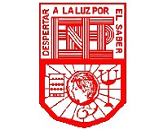 Nombre del estudiante normalista: Mariana Guadalupe Gaona Montes. 
Grado:   4°       Sección: “B”       Número de Lista: 5
Institución de Práctica: Jardín de Niños Anita del Bosque López
Clave:      Zona Escolar: 121
Grado en el que realiza su práctica: 3° “B”
Nombre del Profesor(a) Titular: Patricia Flores Covarrubias.
Total, de alumnos: 27     Niños: 9       Niñas: 18 
Periodo de Práctica: lunes 23 de agosto al 17 de septiembre del 2021
Indicadores de evaluación                      Observaciones
Preguntas con lenguaje sencillo 
Tiempo planeado correctamente
Participación de manera esperada
Seguridad de manera esperada 
Cooperación de manera esperada
Intervención adecuada 
Rescate de información esperada
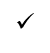 La seguridad de dos de las niñas entrevistadas era poca debido a que tenían barreras para el aprendizaje, específicamente problemas en el lenguaje. 
Todos lo demás indicadores fueron cumplidos y favorecidos de la manera esperada.
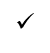 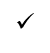 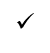 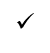 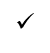 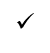 Descripción de la jornada de práctica
Hoy lunes 30 de agosto fue el ultimo día que se utilizó para aplicar entrevistas a los alumnos, como ya fue mencionado anteriormente, las entrevistadoras fueron la educadora titular y su servidora. Se tuvo la oportunidad de aplicar un total de seis entrevistas a los alumnos y alumnas llamados Danna Paola, Devany Valentina, Adriana Guadalupe, Karla Vanessa y Dante Manuel. 
El instrumento es aplicado con la intención de conocer sobre los alumnos, sus intereses, gustos, preferencias, las situaciones que les causan diversas emociones entro otros aspectos clave que es importante obtener para el expediente del alumno. Sin embargo y de acuerdo con lo que menciona Sattler, J. (2016) es un tanto complicado entrevistar a los alumnos en edades preescolares, ya que se tiene que estimularlos para que de esta manera se desenvuelvan en las ideas que quieren dar a conocer, por otro lado se tiene que llamar su atención para que no existan distracciones y den respuesta a todas las preguntas.
La primera entrevista fue aplicada a las diez de la mañana a la alumna Danna Paola, ella se encontraba en un lugar que no era lo demasiado cómodo para que ella pudiera sostener bien el celular y dar respuestas a los cuestionamientos realizados, al principio se mostraba un tanto distraída, después se logró que la alumna tomara el ritmo de la conversación dando respuestas completas y acorde a lo que se le preguntaba. 
La segunda entrevista fue realizada a la alumna Devany Valentina, se observó que la niña tiene un apmlio lenguaje, es cordial y responde con facilidad de palabra. Reconoce claramente las situaciones que le causan felicidad, enojo, tristeza o miedo. Además esta consciente de la importancia que tiene la familia y el estar unidos cosa que no muchos niños de esta edad piensan en eso, sino que le brindan mas atención al juego, diversión y regalos. Y de acuerdo a lo que menciona Matamoros, G. (2015) el cariño y la estimulación positiva que los padres de
Descripción de la jornada de práctica
familia le dan a sus hijos, permite que ellos se desarrollen de una manera sana y feliz, permitiendo que se sientan mas seguros, queridos y aceptados, por consiguiente formando en ellos una buena autoestima. 
A las 11 de la mañana fue entrevistada la alumna Adriana Guadalupe, ella es un poco tímida y no entra en confianza muy fácilmente. Dio respuesta a todas las preguntas necesitando un poco de ayuda de su mamá.
La siguiente entrevista fue a las 5 de la tarde y la otra sesión a las 5 y media de la tarde puesto que los padres de familia así lo solicitaron. Primero fue Karla Vannesa quien es una niña muy social, comprende las preguntas muy fácilmente y las respuestas que da son muy completas, da argumentos sobre porque ha sentido las diferentes emociones que se le mencionaron, esto demuestra que la alumna esta desarrollando las competencias emocionales como las plantea Bisquerra y Pérez (2007), citado por Pérez y Filella (2019) la que mas se vio favorecida fue la de la competencia social, definida como la capacidad de mantener buenas relaciones con las demás personas, es decir, dominar las habilidades sociales, respeto, asertividad, entre otros aspectos. 
El ultimo alumno que se entrevistó fue a Dante Manuel, en un principio estaba un poco inquieto, pero poco a poco se estabilizó y respondió muy bien todas las preguntas. 
Mi intervención fue cuando se les realizaba una pregunta y les tenia que dar algunas opciones de respuesta, en caso de que no supieran que contestar, a partir de esto los alumnos se daban una idea y las daban a conocer. 
Todos los niños respondieron a las preguntas sin excepción alguna, ya que estaban estructuradas con un lenguaje sencillo y comprensible para ellos. 
Dificultades 
No existieron dificultades
Referencias bibliográficas

Matamoros Gamboa, M. F. (2015). Importancia de la familia en la formación de valores en niños de 4 a 5 años: sugerencias para familias (Bachelor's thesis, Quito/PUCE/2015).
Pérez Escoda, N., y Filella Guiu, G. (2019). Educación emocional para el desarrollo de competencias emocionales en niños y adolescentes. Praxis & saber, 10(24), 23-44.
 Sattler, J. (2016). Entrevistas con niños, padres, maestros y familias.